Typical Polish food
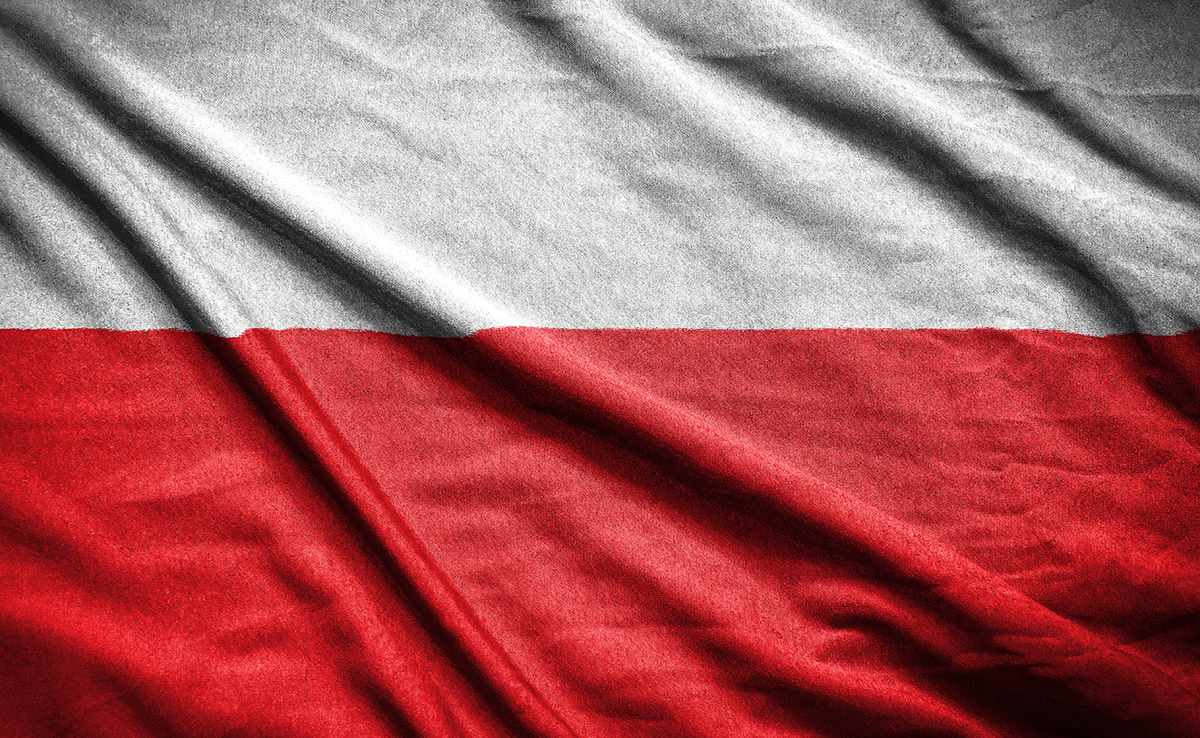 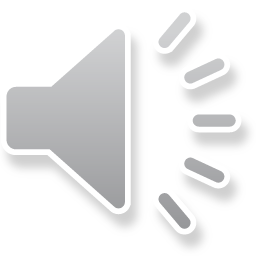 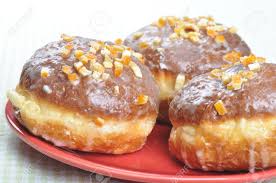 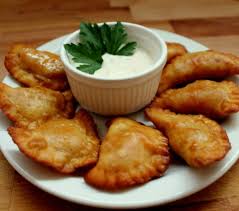 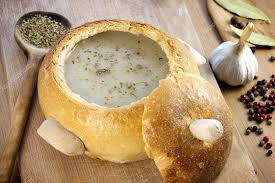 IMPORTANT comment
In Poland it is hard to say ,,traditional Polish cuisine’’ , because since last century people in different regions eat different food. For Polish from South typical food will be dissimilar to people who come form North.
Different kinds of cuisine in Poland
Polish cuisine
Polish cuisine is one of the most unique like one-of-a-kind cuisine in the whole world.  There isn’t another one where people eat such  different things     
like BARSZCZ UKRAIŃSKI, RUSKIE PIEROGI or CHŁODNIK LITEWSKI.
Barszcz ukraiński
A soup made of beetroots with red bean and potatoes. This soup comes from Ukraine. Now it is one of the most popular soups in Poland.
Pączek – A doughnut
A cake with some jam inside. You can find it in every shop in Poland. People eat it even at the job or school.
SPICES
If you want that your food tastes good you have to use    a lot of spices like people do it in Poland.
The most popular spices which we use
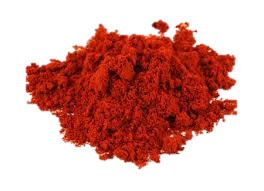 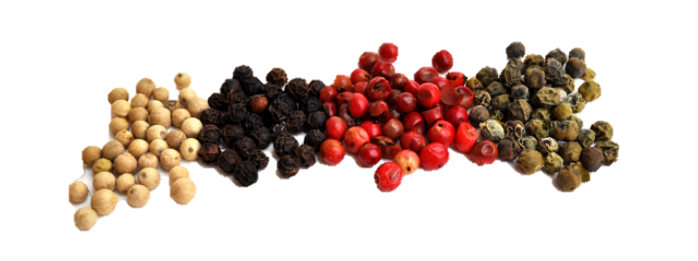 smoked pepper
pepper
lovage
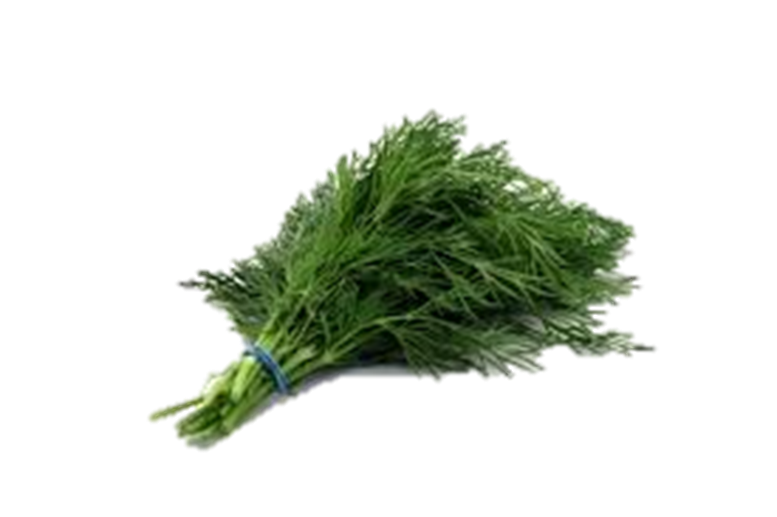 dill
bay leaf
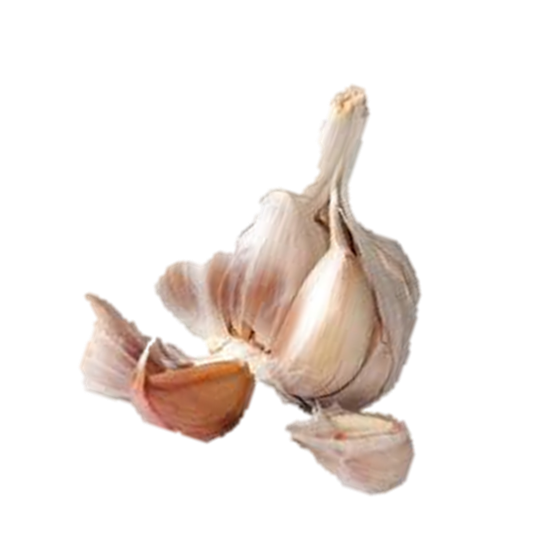 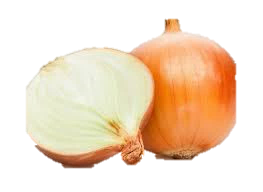 onion
garlic
Typical Polish dishes are connected with religion, holidays and traditions.
For example on the Christmas Eve (during the year also) people eat:
Uszka (little dumplings  with cabbage and mushrooms inside)
herrings
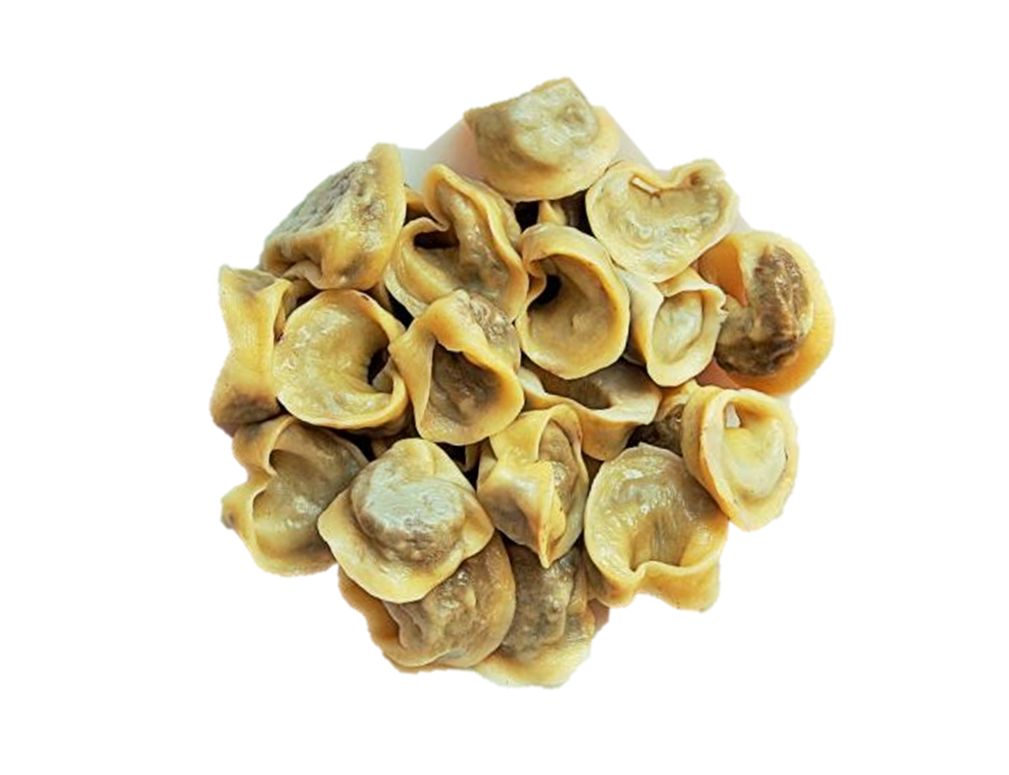 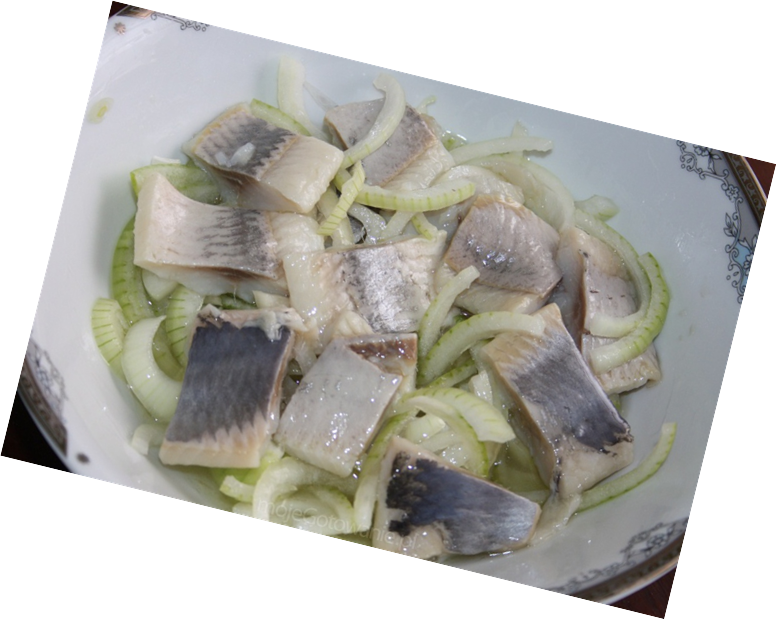 EXAMPLES OF DISHES WHICH PEOPLE EAT DURING THE NORMAL WEEK FOR Dinner
Rosół – soup made of chicken and vegetables. There is no person in Poland who doesn’t eat rosół.
Potates, meat and salad made of cucumbers with some cream
Pierogi –dumplings with stuffing
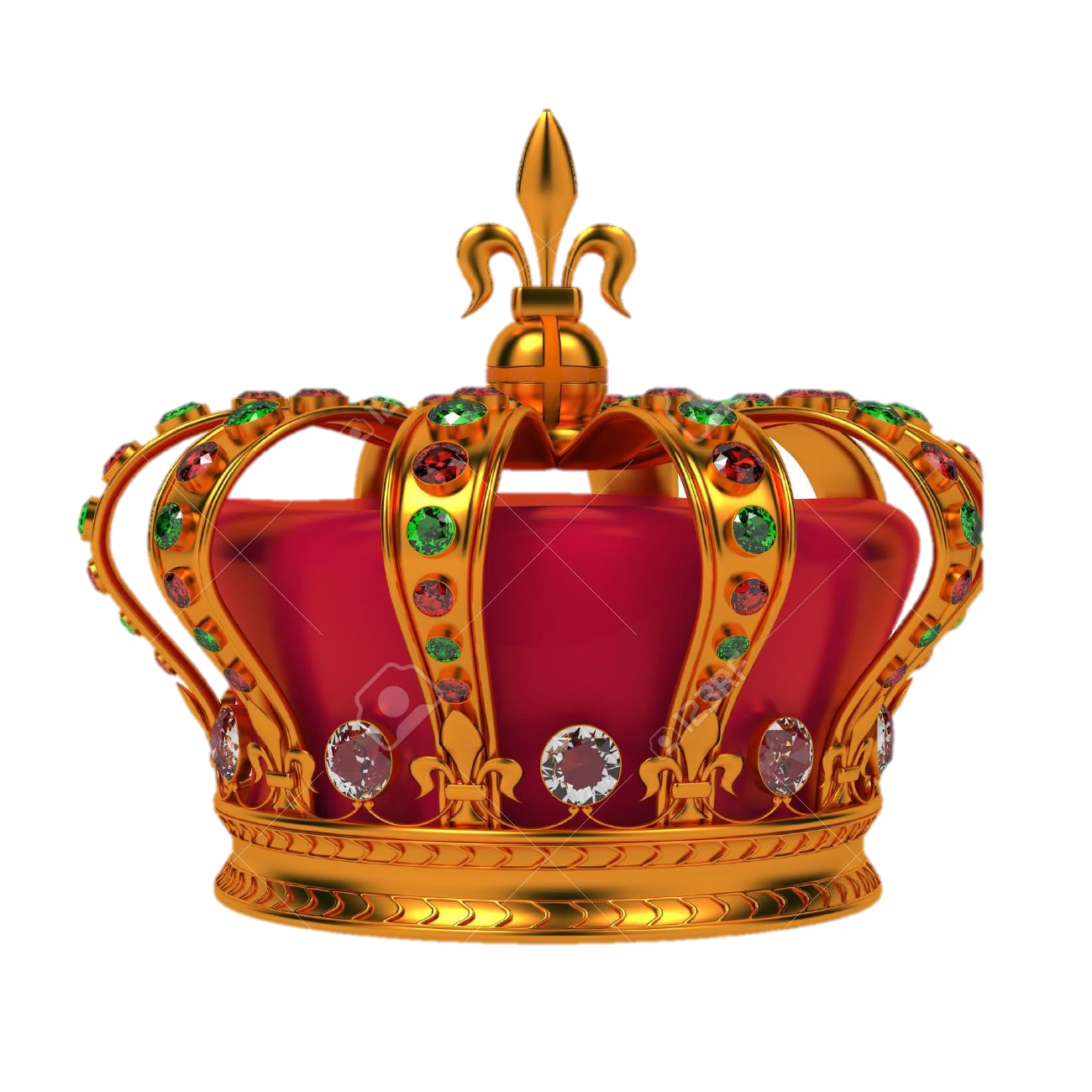 The king of Polish cuisine is POTATOE. Almost evry Polish dish is made of potatoes.
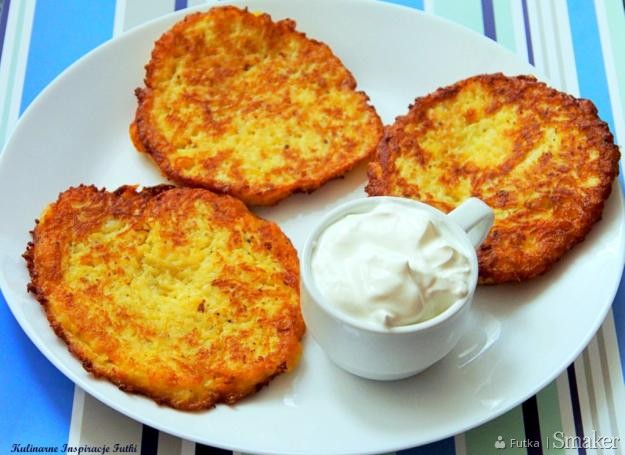 Pyzy – boiled potatoes with flour and egg
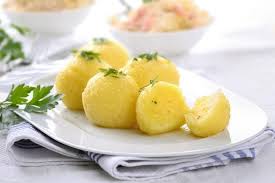 Kopytka – boiled dumpling made of potatoes.
Fried mashed potates called Placki ziemniaczane
We also have some strange food
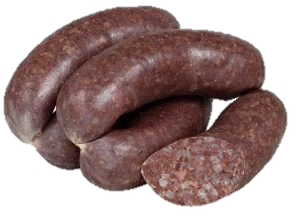 Kaszanka - groats with  pig’s blood
Galareta – jelly with eggs and meat inside
We hope that now you know our cuisine a little bit better.Thanks for your attention.
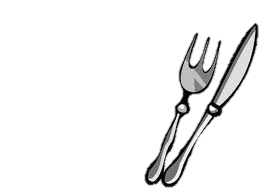 Justyna Słonka and Alicja Sałamun
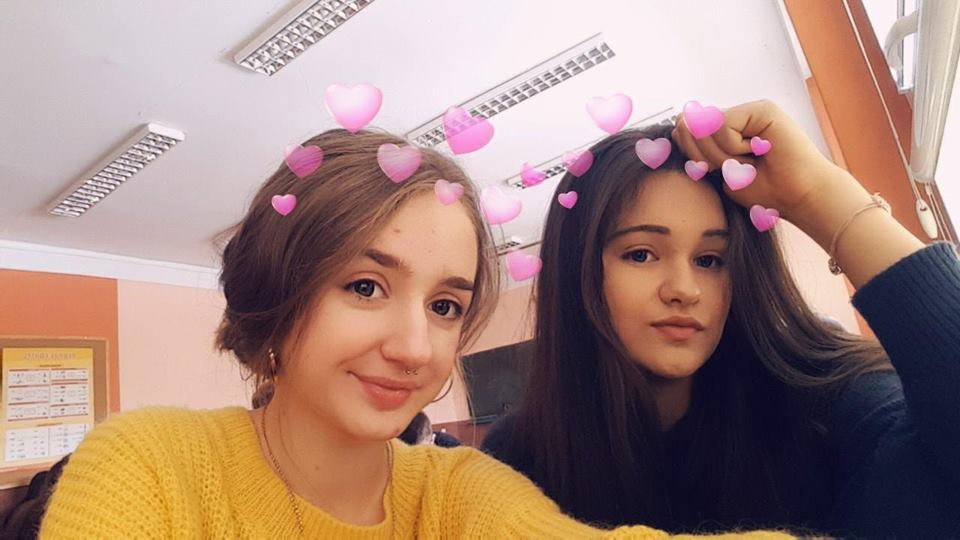